remote participant
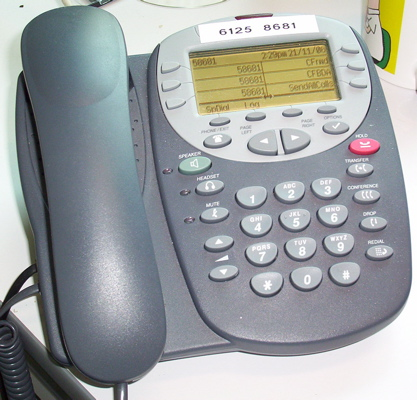 wireless microphone
receiver
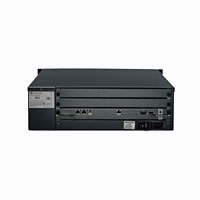 wireless tabletop
microphone
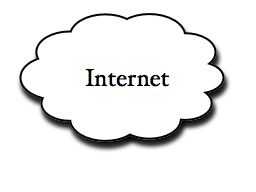 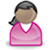 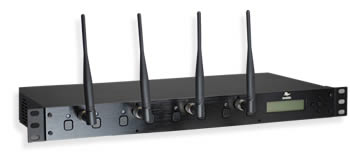 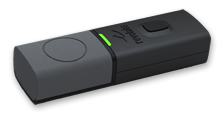 conference server
conferencing
laptop with SIP client
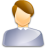 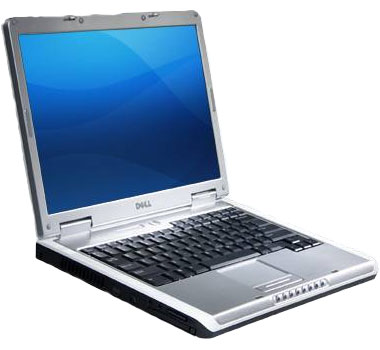 audio
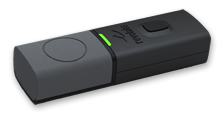 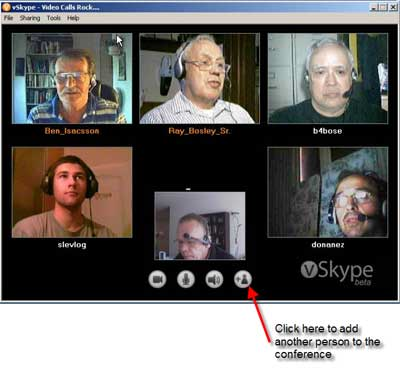 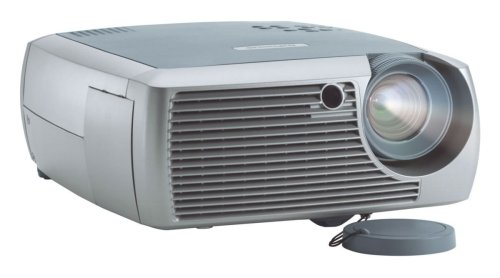 VGA-to-USB converter
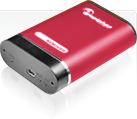 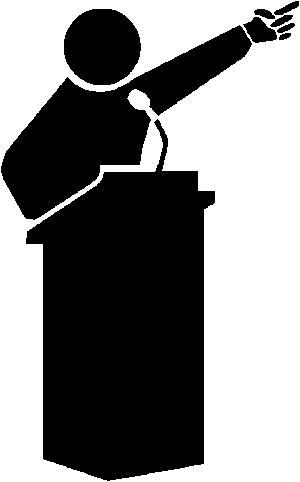 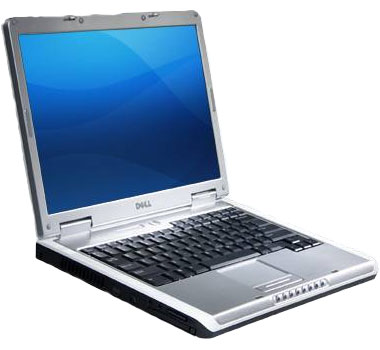 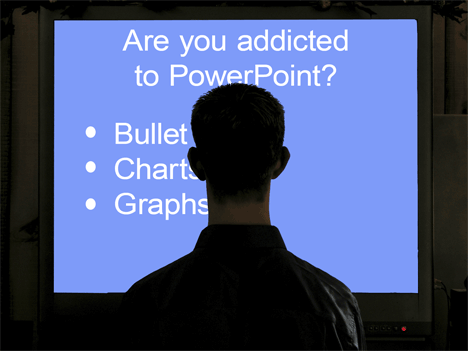 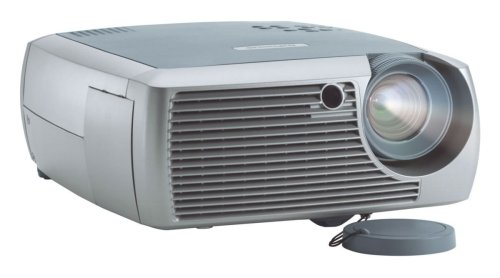 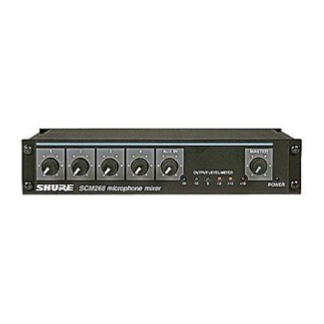 hotel audio mixer
presenter laptop
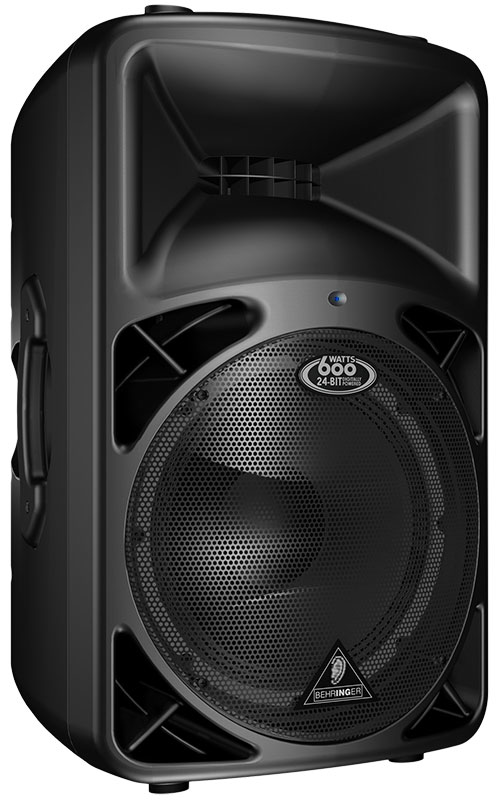 hotel PA system
meeting site